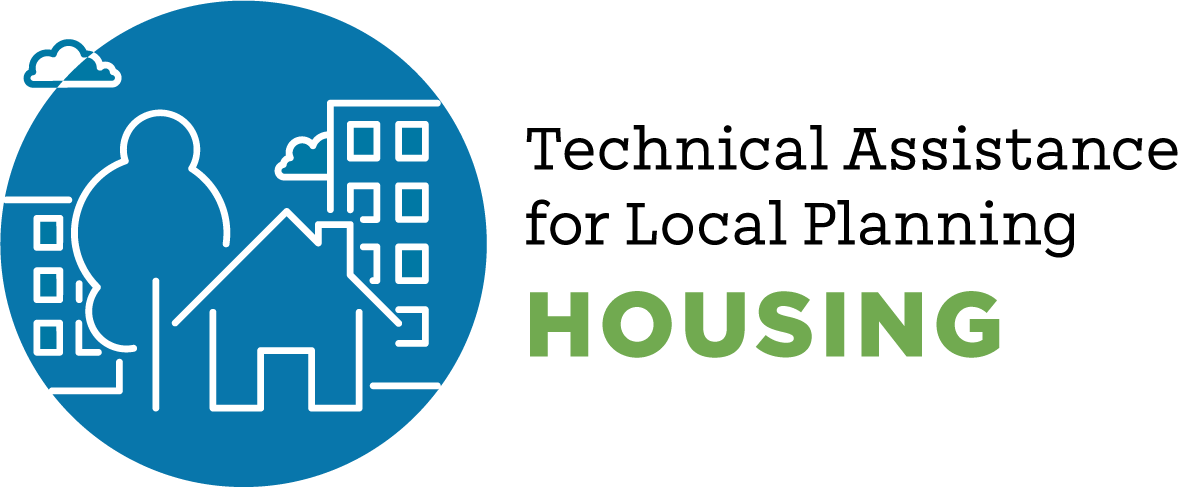 TOOLKIT Farmworker Housing
Abag Housing Element Resource
Draft – January 2022
For further information, contact:
Ada Chan, ABAG
(415) 820-7958; achan@bayareametro.gov
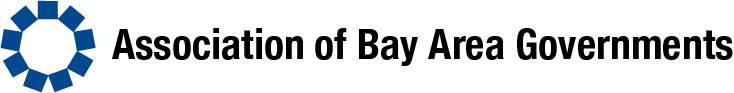 TOOLKIT
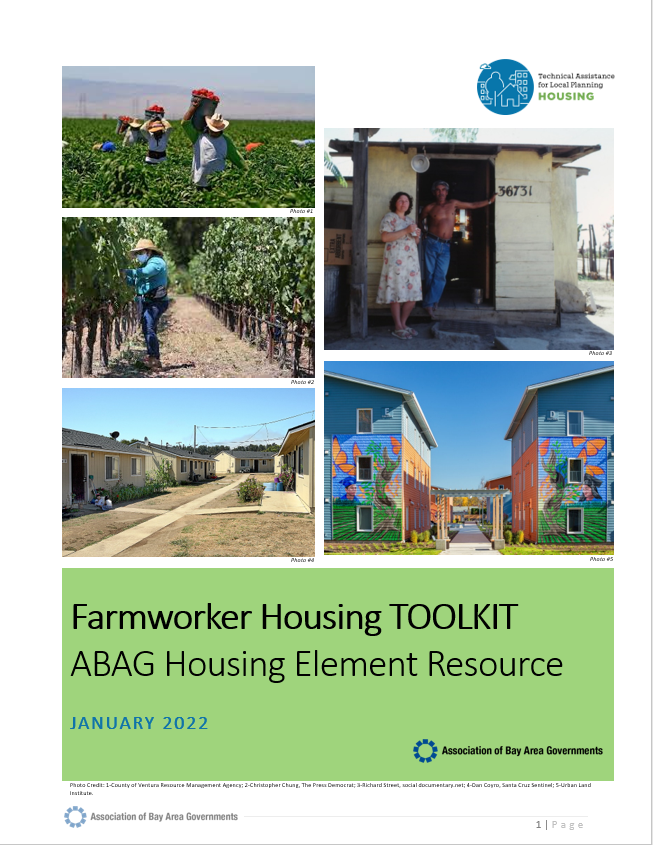 Overview
Farmworkers -- Why & What is Required?
Farmworker Profile
Data
Program Matrix – Resources for Housing Element
Appendix
	#1 - HCD Information & Guidance
	#2 - State Laws Regarding Farmworker Housing
	#3 - Bay Area Regional Agricultural Plan
	#4 - Recent Farmworker and Agricultural Worker Studies
	#5 - Additional Data & Information
Changing Demographics
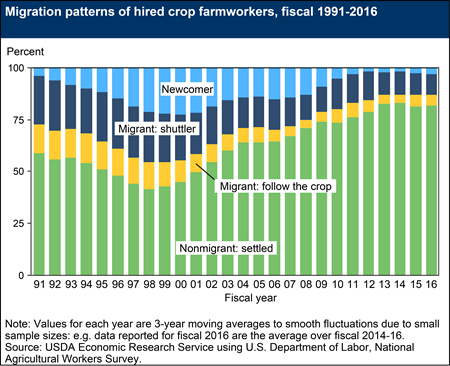 SETTLED/PERMANENT -- Today’s farmworkers are more settled and typically live in one location. 
 
COMMUTE UP TO 75 MILES -- Per the USDA, today’s farmworkers can commute up to 75 miles to the workplace.  Based on this, the need for housing for agricultural workers is not just the responsibility of Bay Area counties with a robust agricultural economy. 
FAMILIES – Farmworkers today are more likely to have families and are looking for schools, employment for a spouse/partner and a location to live in the provides a community.
FARMWORKING HOUSING – PROCESS REVIEW
(Farmworkers are a special needs housing population that must be addressed in your Housing Element.)
Program Matrix - Categories
PROGRAM MATRIX – 7 pages of ideas
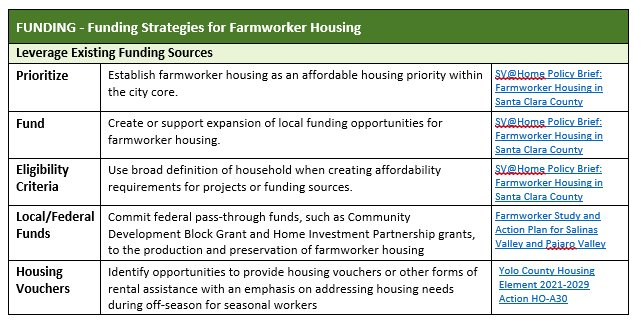 Questions / Discussion
For further information, contact:
Ada Chan, ABAG
(415) 820-7958; achan@bayareametro.gov